Matrix Factorization
Otakus v.s. No. of Figures
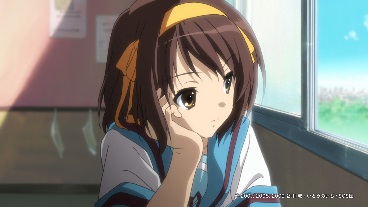 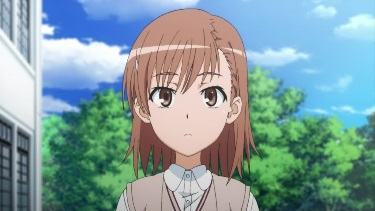 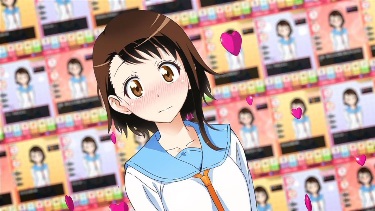 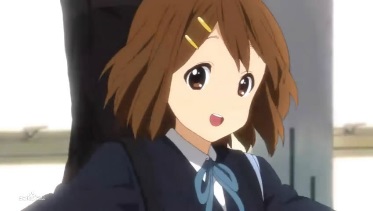 There are some common factors behind otakus and characters.
http://www.quuxlabs.com/blog/2010/09/matrix-factorization-a-simple-tutorial-and-implementation-in-python/
[Speaker Notes: 平澤唯

Figure

We can do dimension reduction on otakus and characters individually.]
Otakus v.s. No. of Figures
The factors are latent.
No one cares ……
Not directly observable
呆
呆
呆
呆
呆
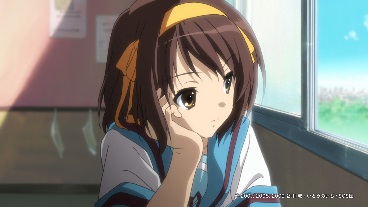 match
傲
傲
傲
傲
傲
A
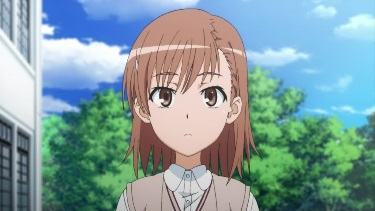 呆
B
傲
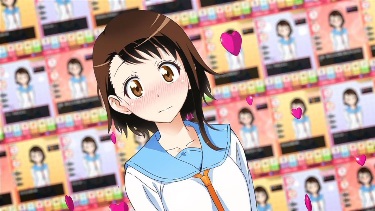 呆
C
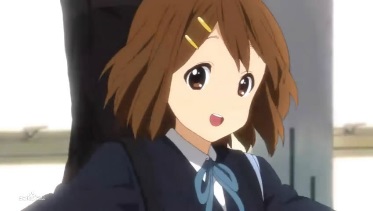 傲
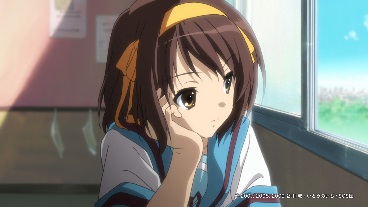 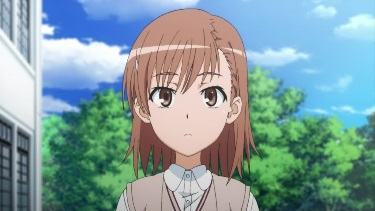 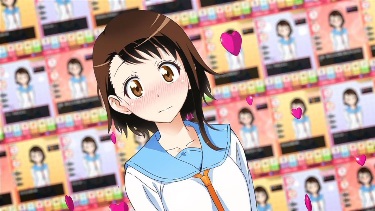 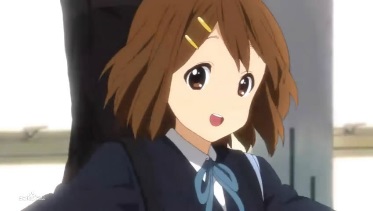 呆
Matrix X
傲
No. of Otakus = M
No. of characters = N
No. of latent factor = K
N
K
N
rA
r1
r2
K
M
N
rB
Singular value decomposition (SVD)
Minimize Error
Matrix X
……
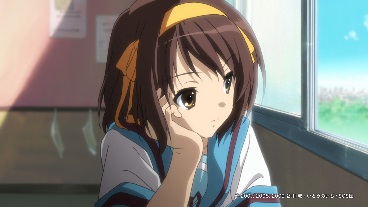 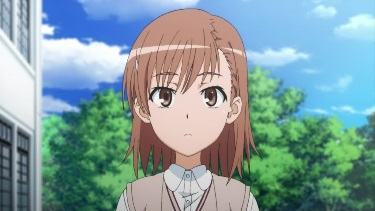 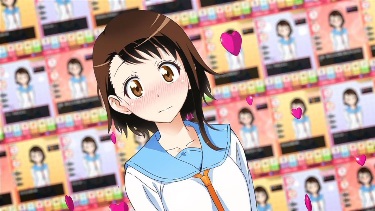 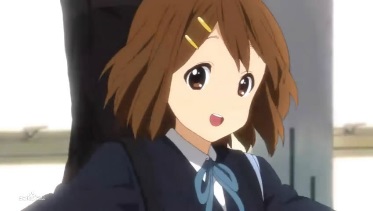 Only considering the defined value
Minimizing
……
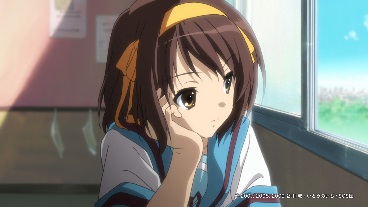 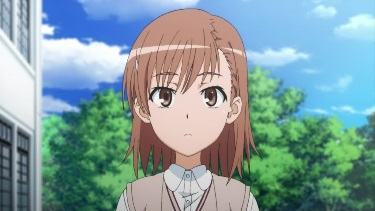 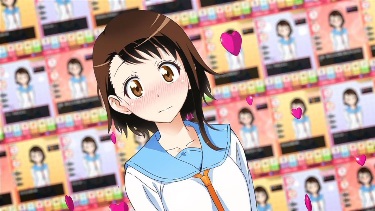 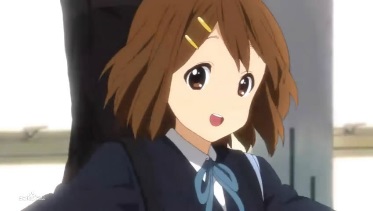 -0.4
-0.3
2.2
0.6
0.1
Assume the dimensions of r are all 2 (there are two factors)
More about Matrix Factorization
Considering the induvial characteristics







Ref: Matrix Factorization Techniques For Recommender Systems
Minimizing
(can add regularization)
Matrix Factorization for Topic analysis
Latent semantic analysis (LSA)





Probability latent semantic analysis (PLSA)
Thomas Hofmann, Probabilistic Latent Semantic Indexing, SIGIR, 1999
latent Dirichlet allocation (LDA)
David M. Blei, Andrew Y. Ng, Michael I. Jordan, Latent Dirichlet Allocation, Journal of Machine Learning Research, 2003
Number in Table:
Term frequency
(weighted by inverse document frequency)
Latent factors are topics (財經、政治 …… )